Stoughton Parts Sales2019 Customer Appreciation Event
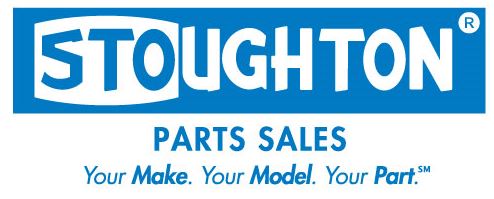 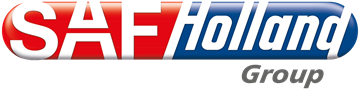 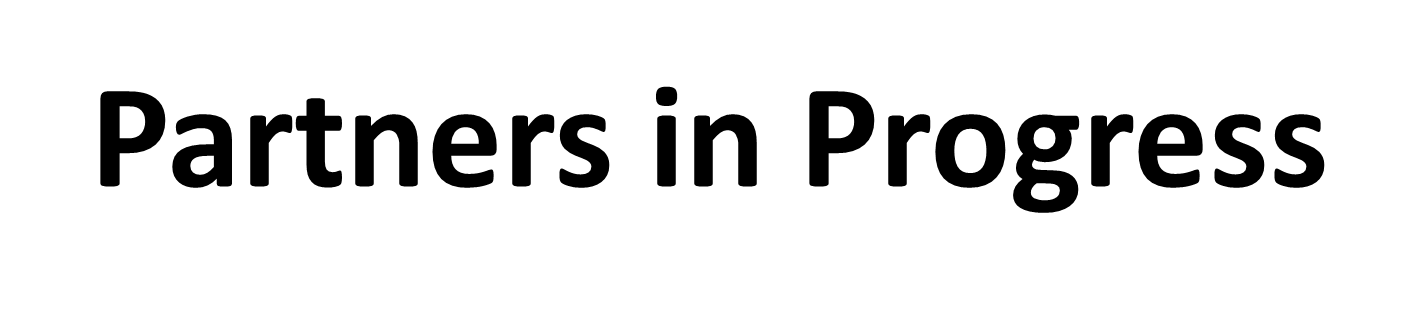 Steve Kollins - Territory Sales
Randy Lowry - OEM Sales
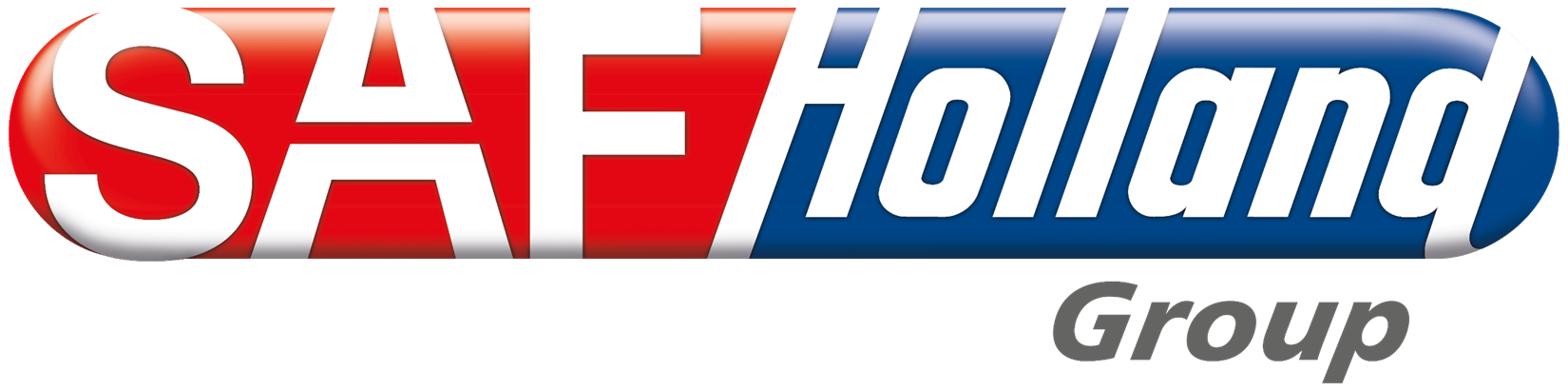 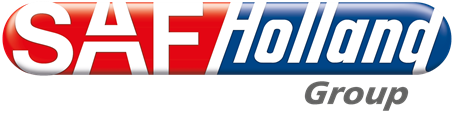 SAF-HOLLAND is one of the leading global manufacturers and suppliers of high-quality systems and components for commercial vehicles.
Over 100 years of experience - making improvements that are sensible and provide better solutions for our end users. 
Partner with Stoughton Trailers – 1st CB suspensions.
Continuous improvement in plant practices, processes, efficiencies – to become better partners with all customers.
THINK AHEAD is not just a slogan for SAF-HOLLAND – it is a real passion. That is why we are leading the way on ENERGY, PEOPLE and the ENVIRONMENT.
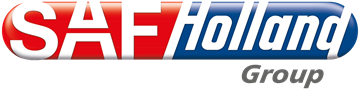 Partners in ProgressWhat Stoughton Parts Dealers need to know
New Phoenix PDC: 45,000-square-foot facility, opening later in September, will provide capabilities to more efficiently supply replacement parts to distributors and dealers.
New products: Gold Line, Saturn LG, SC5 Wheel Ends, +++++++
New Aftermarket Programs
New POD  - Parts on Demand - On Line, Part Numbers + you need!
Air Disc Brakes for Trailers = Growing market! 
SAF-Holland Gold Line = opportunity to grow your market share	
Lead times getting better!
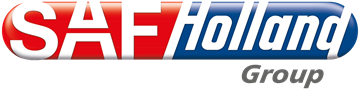 How we go to market
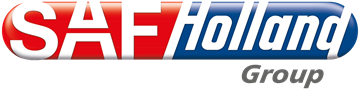 SAF-Holland – 8 Brands under one roof
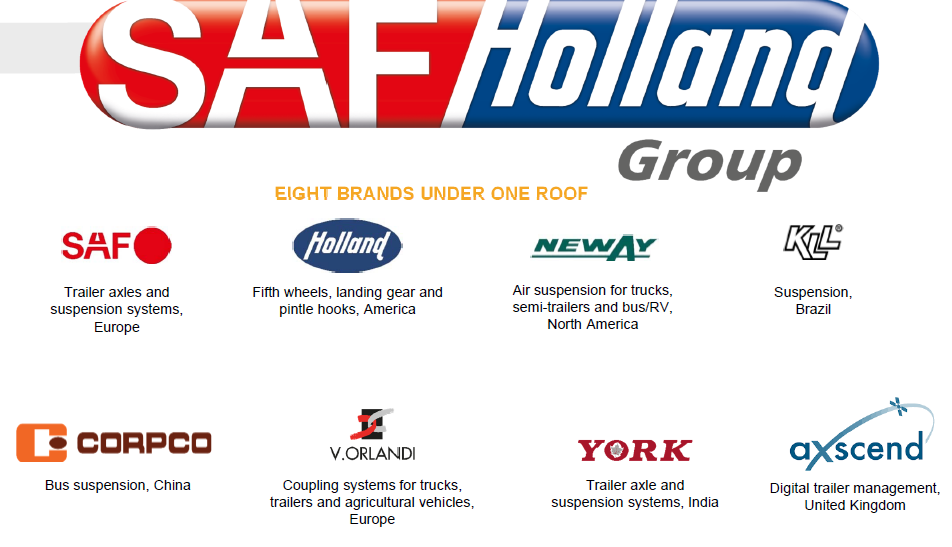 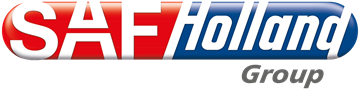 SAF-Holland = Global Company
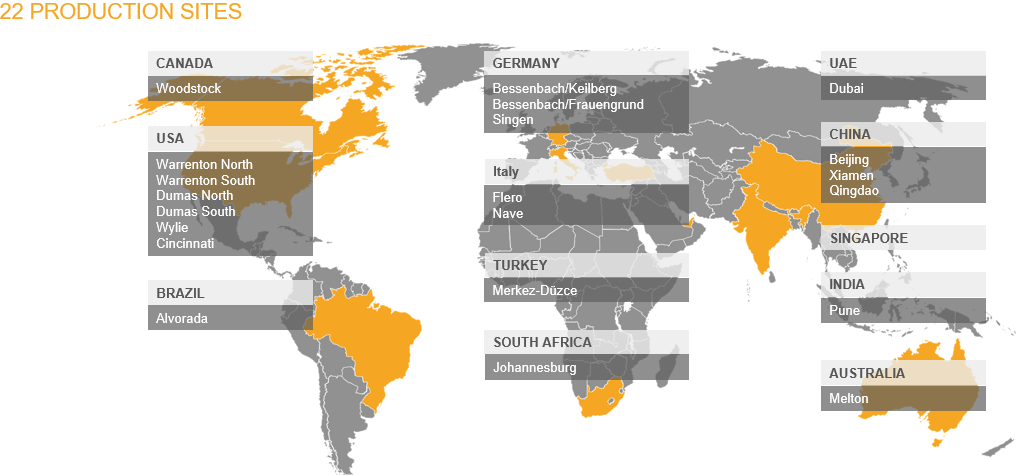 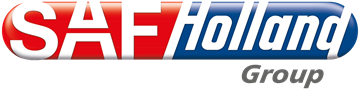 SAF-Holland North American Facilities
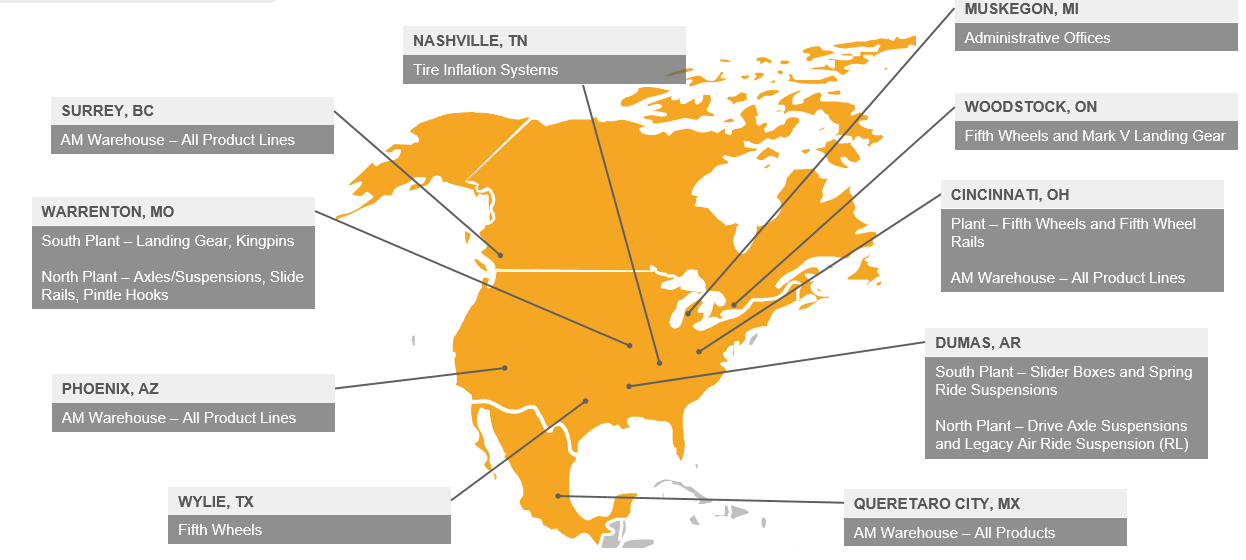 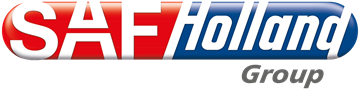 SALES AND SERVICE SUPPORT TEAM
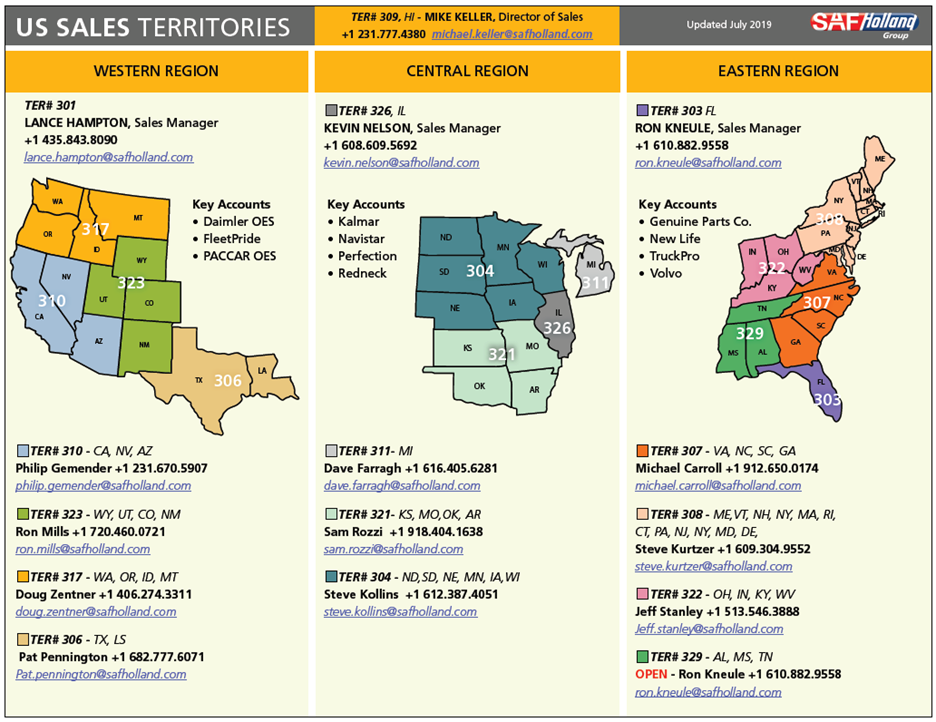 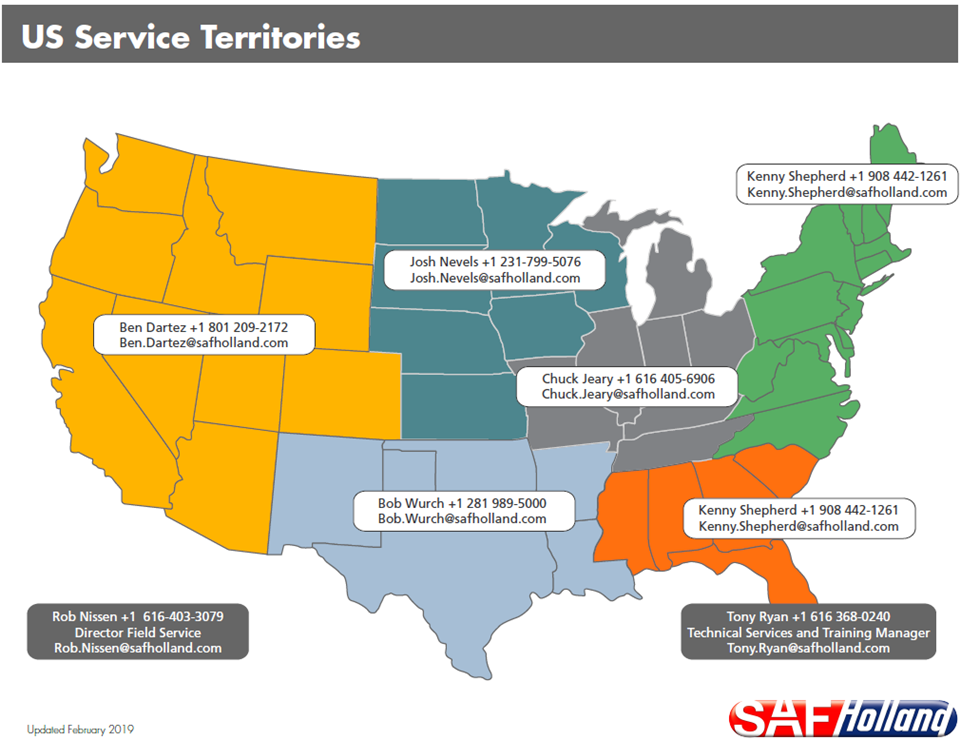 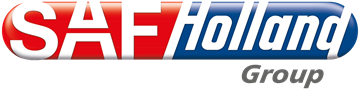 SAF-Holland Family Of Products
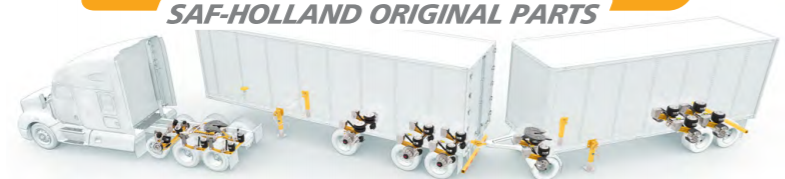 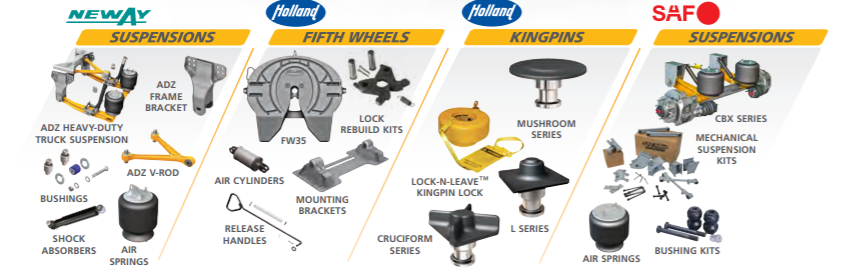 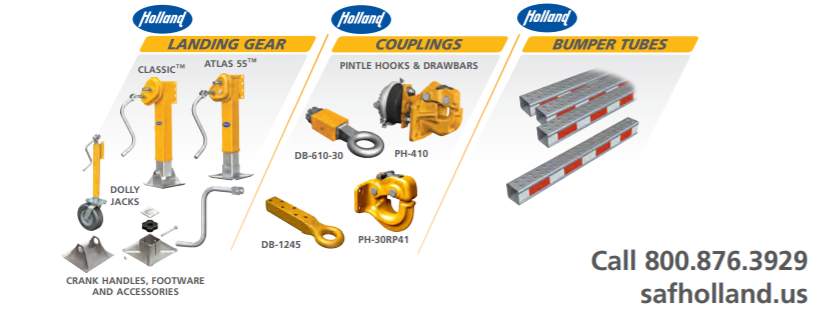 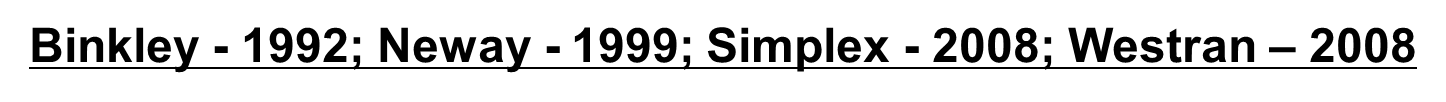 You have access to ALL products!
Trailer Suspensions
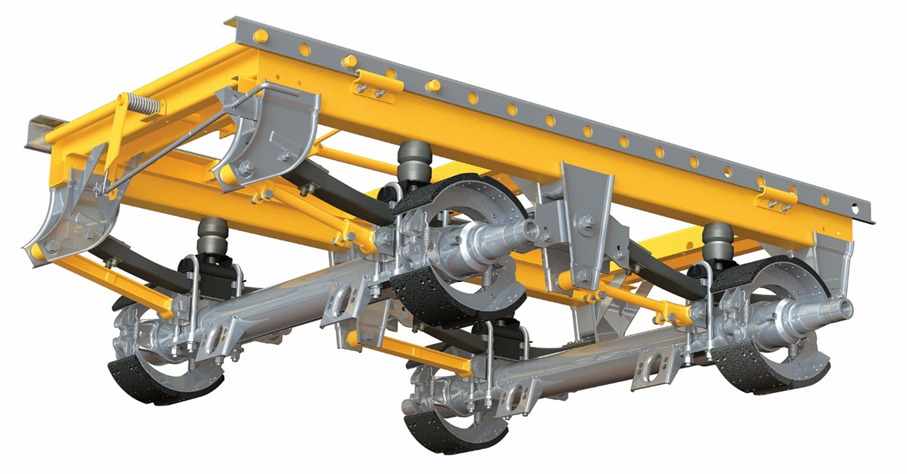 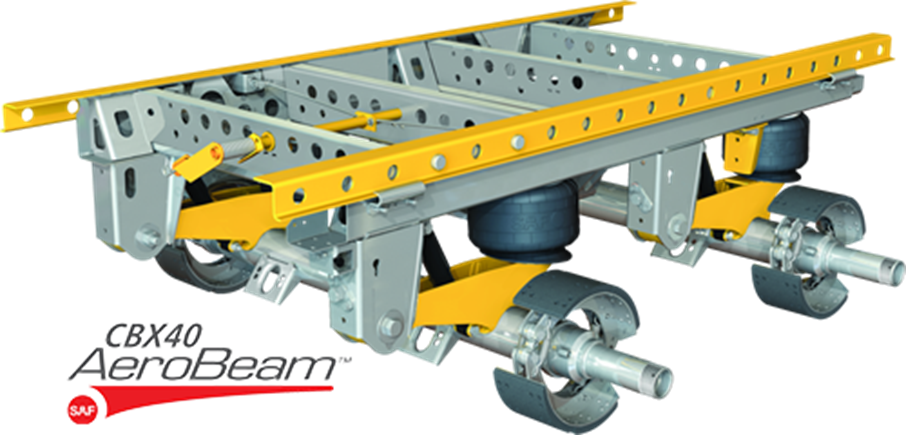 – CBX Air Ride Slider
ULX40
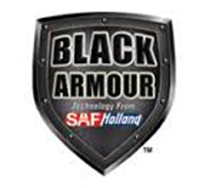 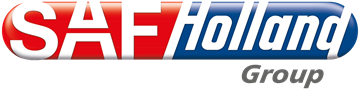 Landing Gear – Atlas Enhancements 2019
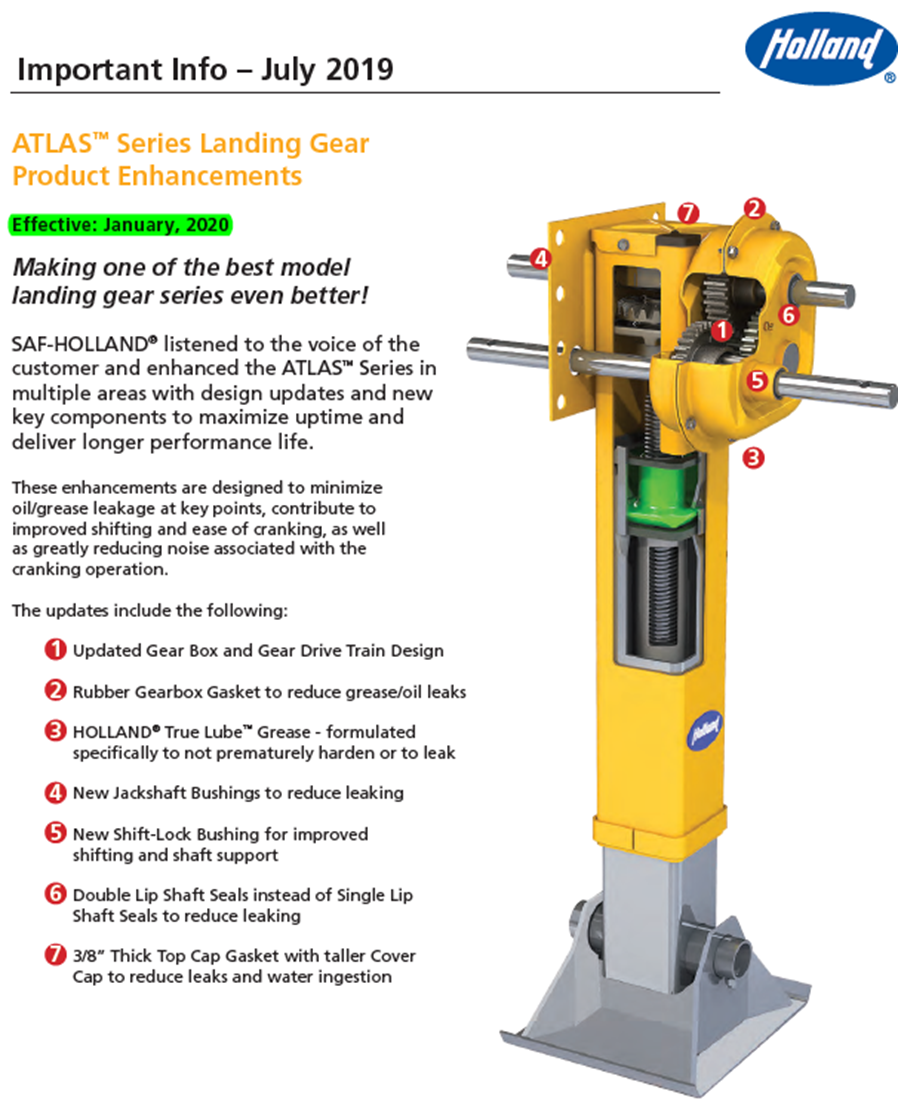 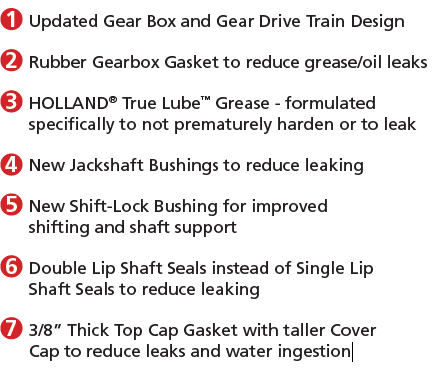 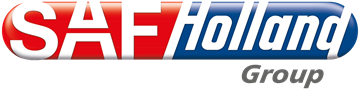 NEW SC5 Wheel Ends
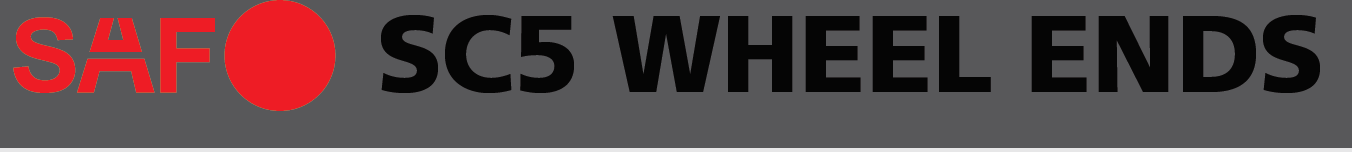 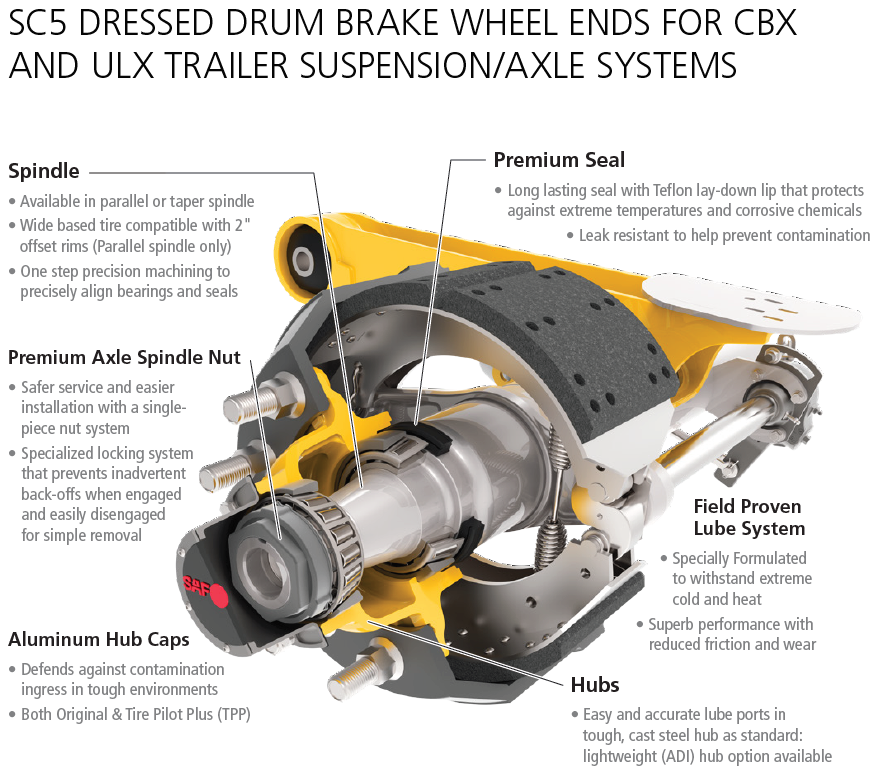 SAF SC5 Dressed Drum Brake Wheel End Package for CBX and ULX Series
Trailer Suspension and Axle Systems with 5 Year Parts and Labor Warranty
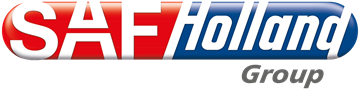 Air Disc Brakes
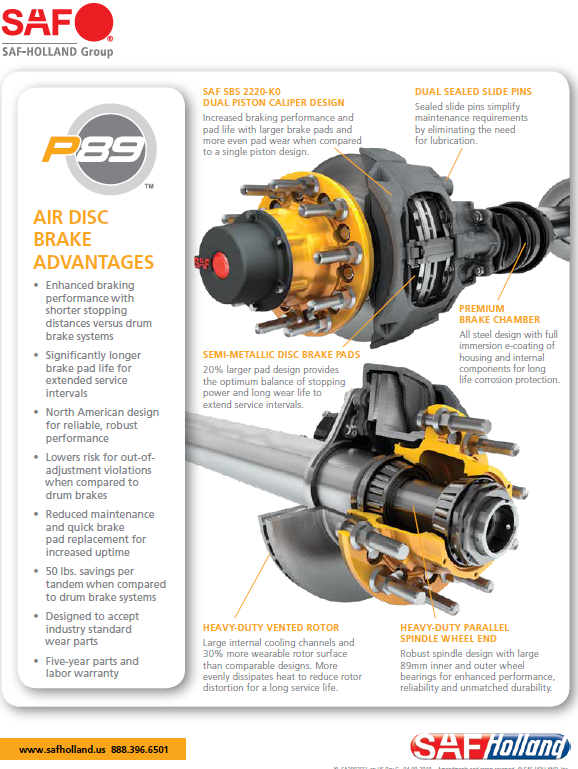 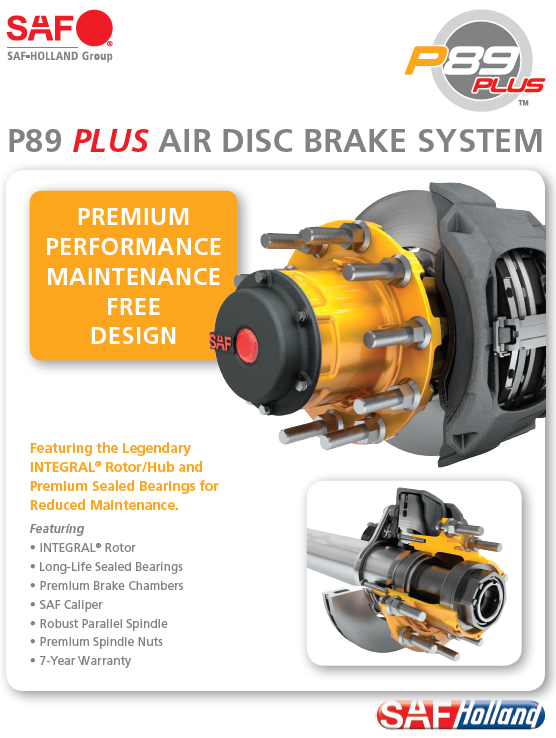 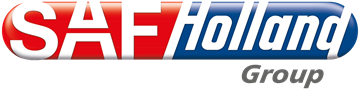 Tire Pilot Plus
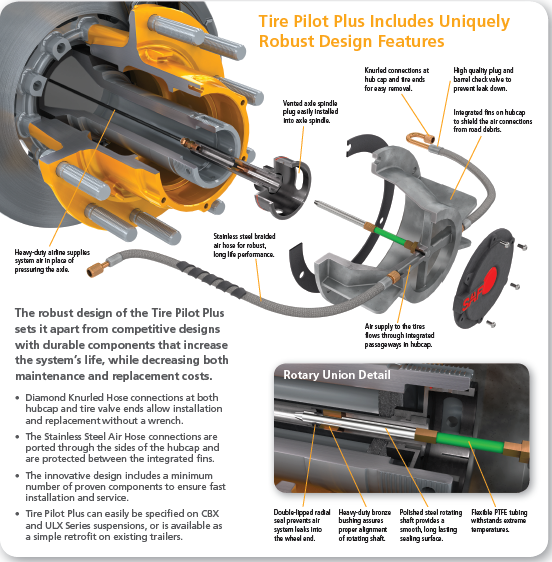 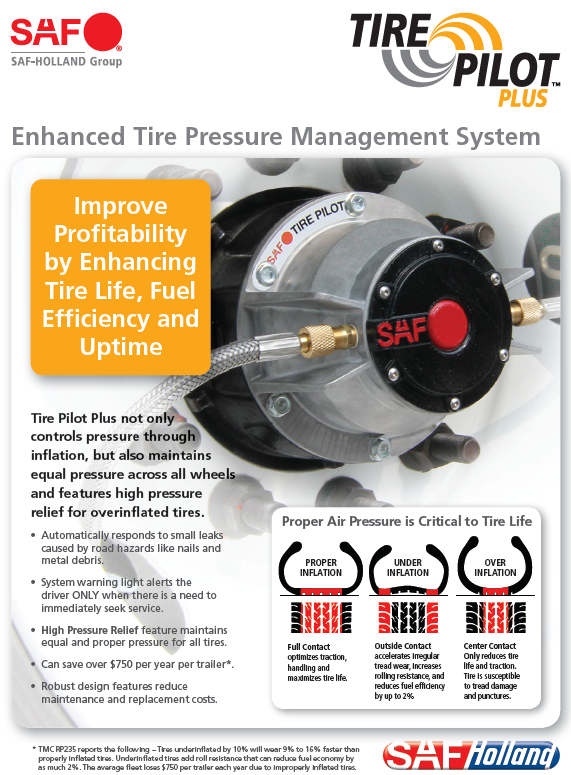 Tire Pilot Plus
not only controls pressure through inflation, 
but also maintains equal pressure across all wheels
and features high pressure
relief for overinflated tires.
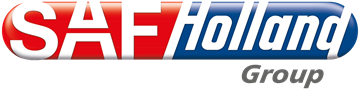 Gold Line Parts
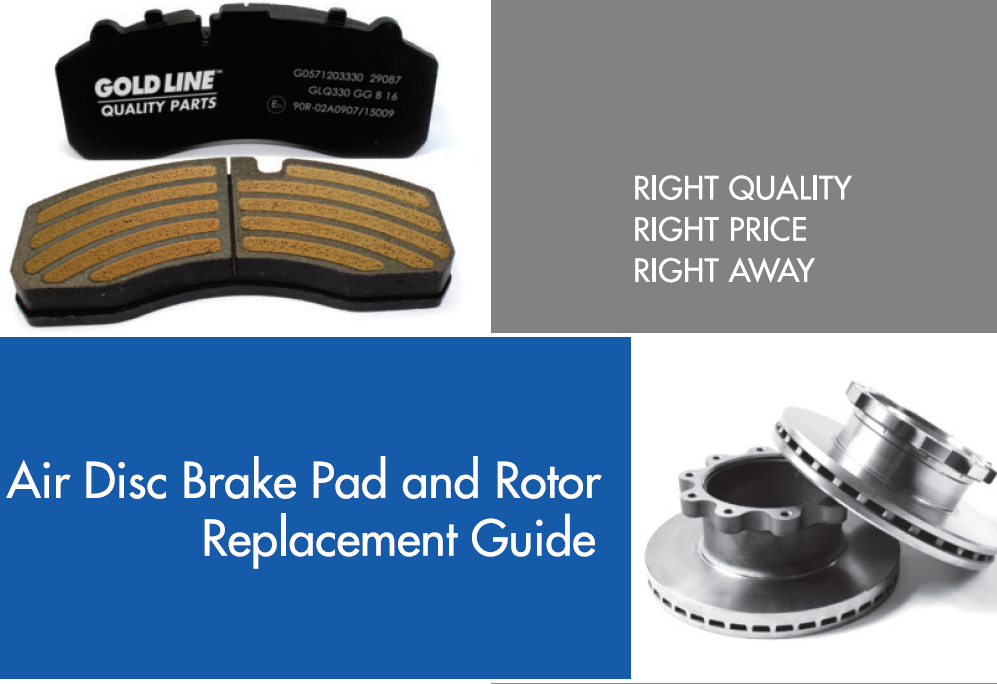 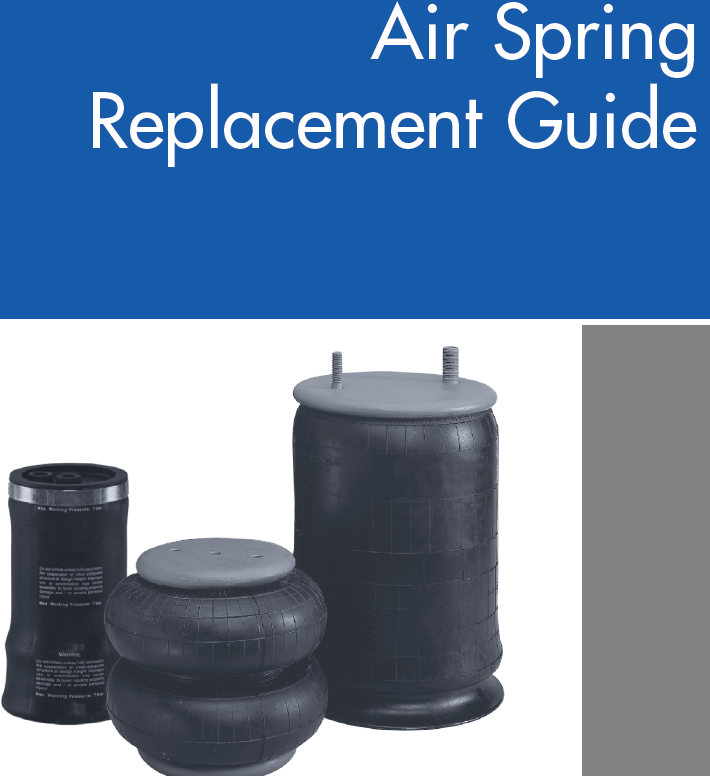 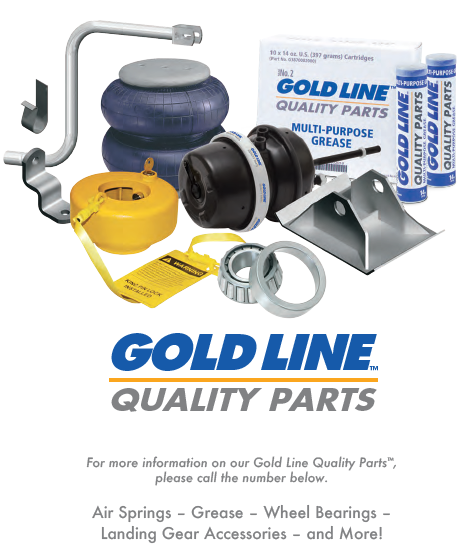 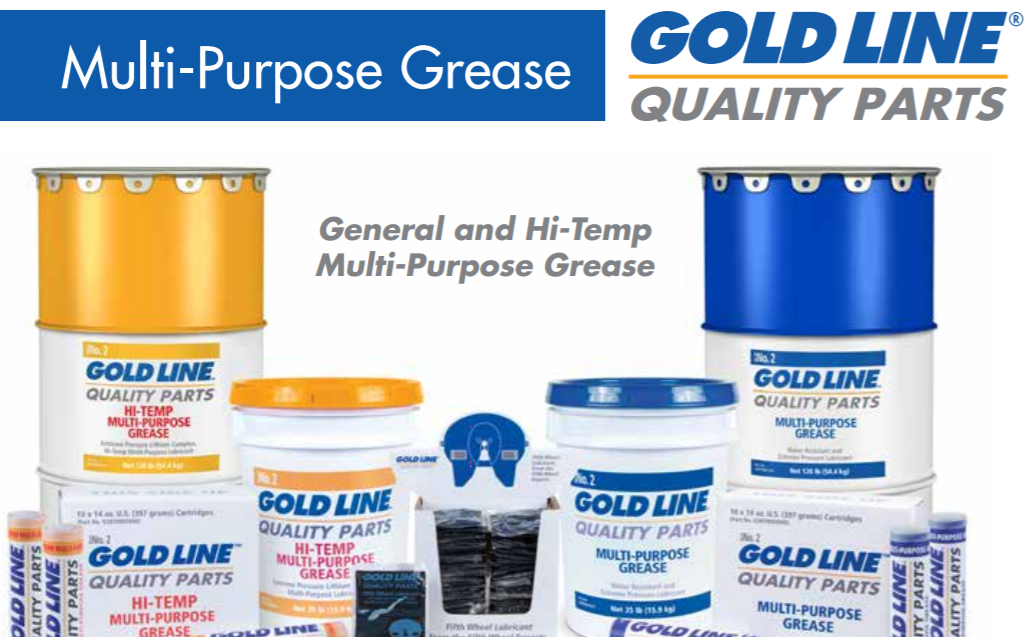 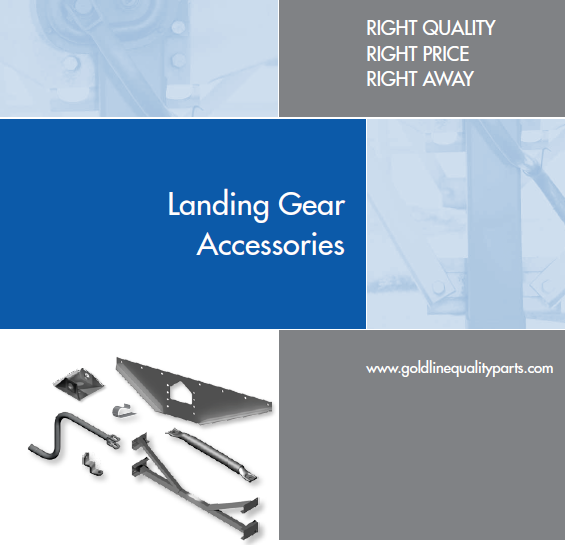 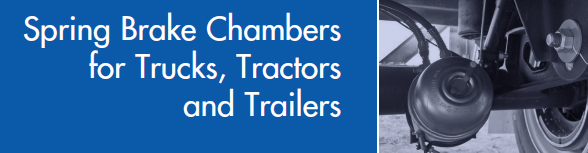 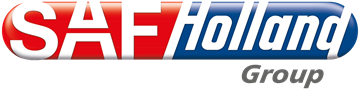 Thank you very much
 for your business.

We appreciate it!
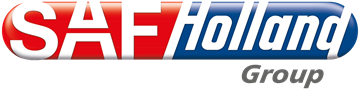